Beer Sheba
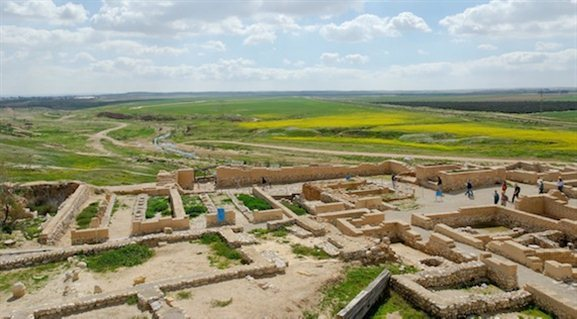 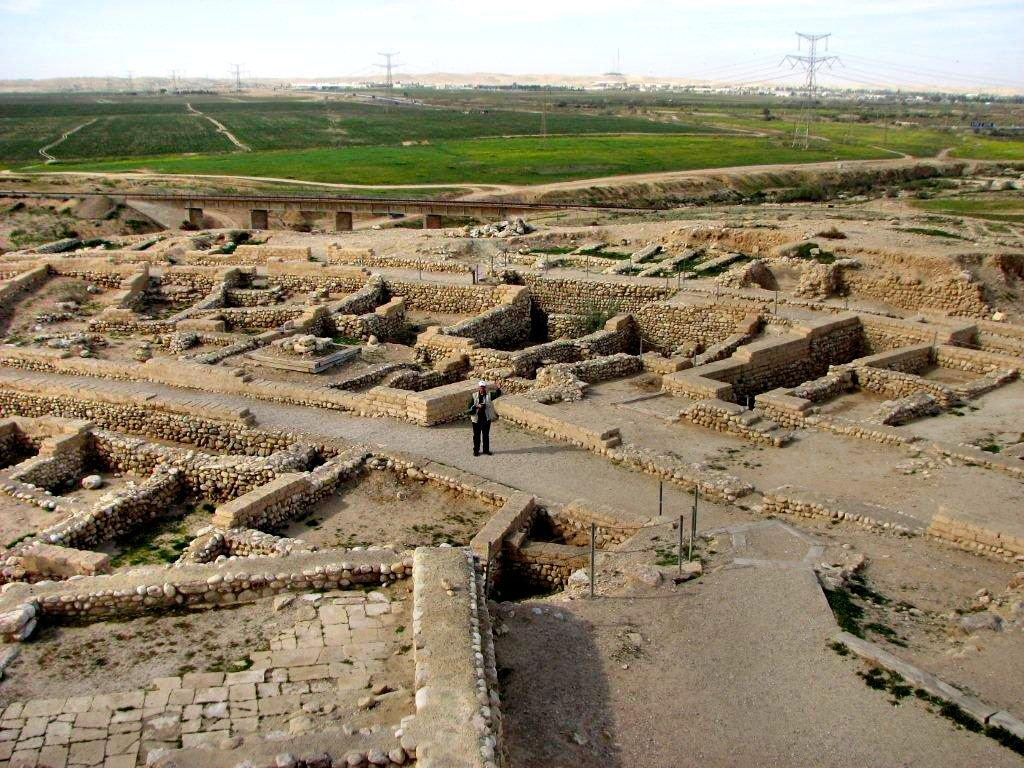 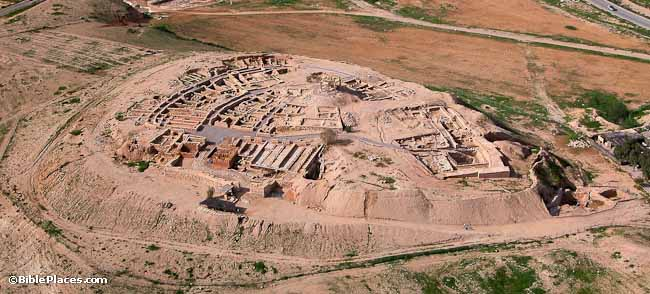 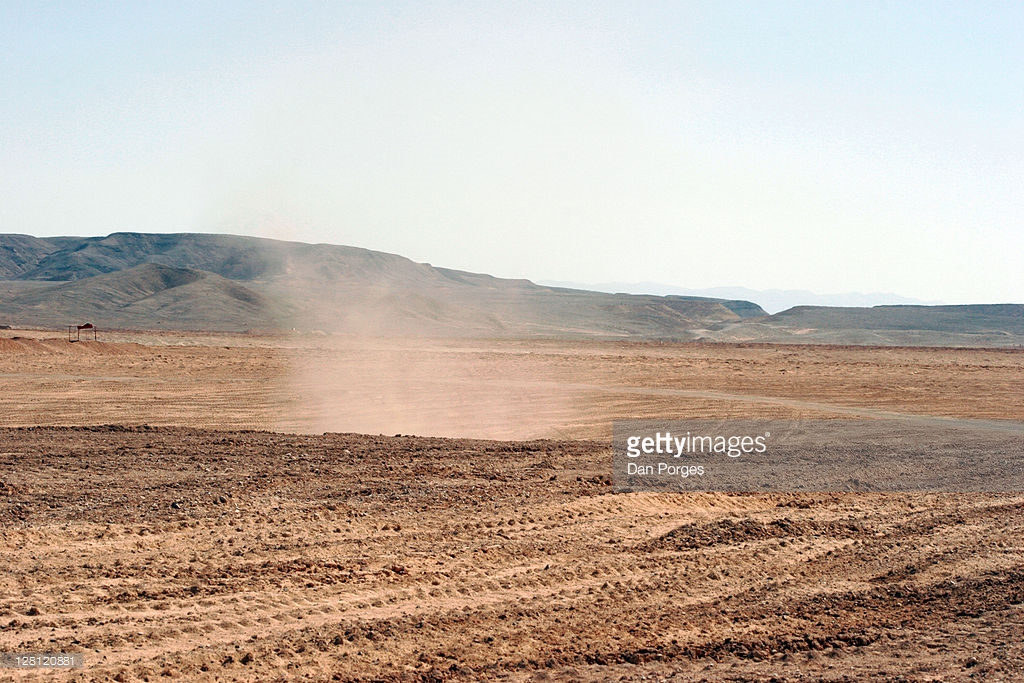 Negeb Highlands
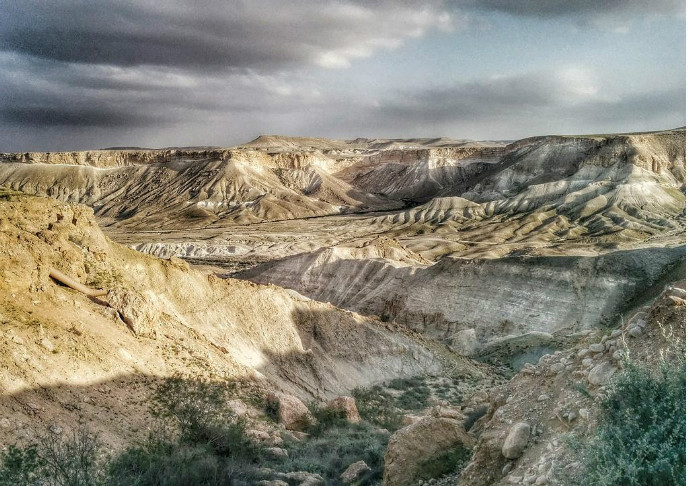 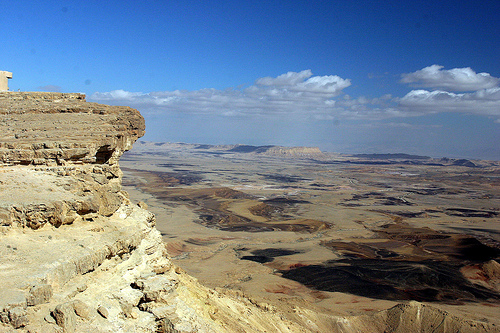 Maktesh Ramon:  A Huge “Box Canyon”
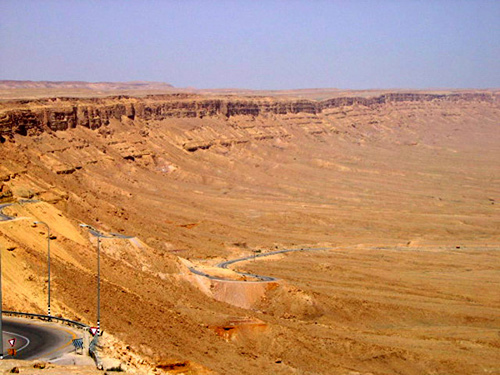 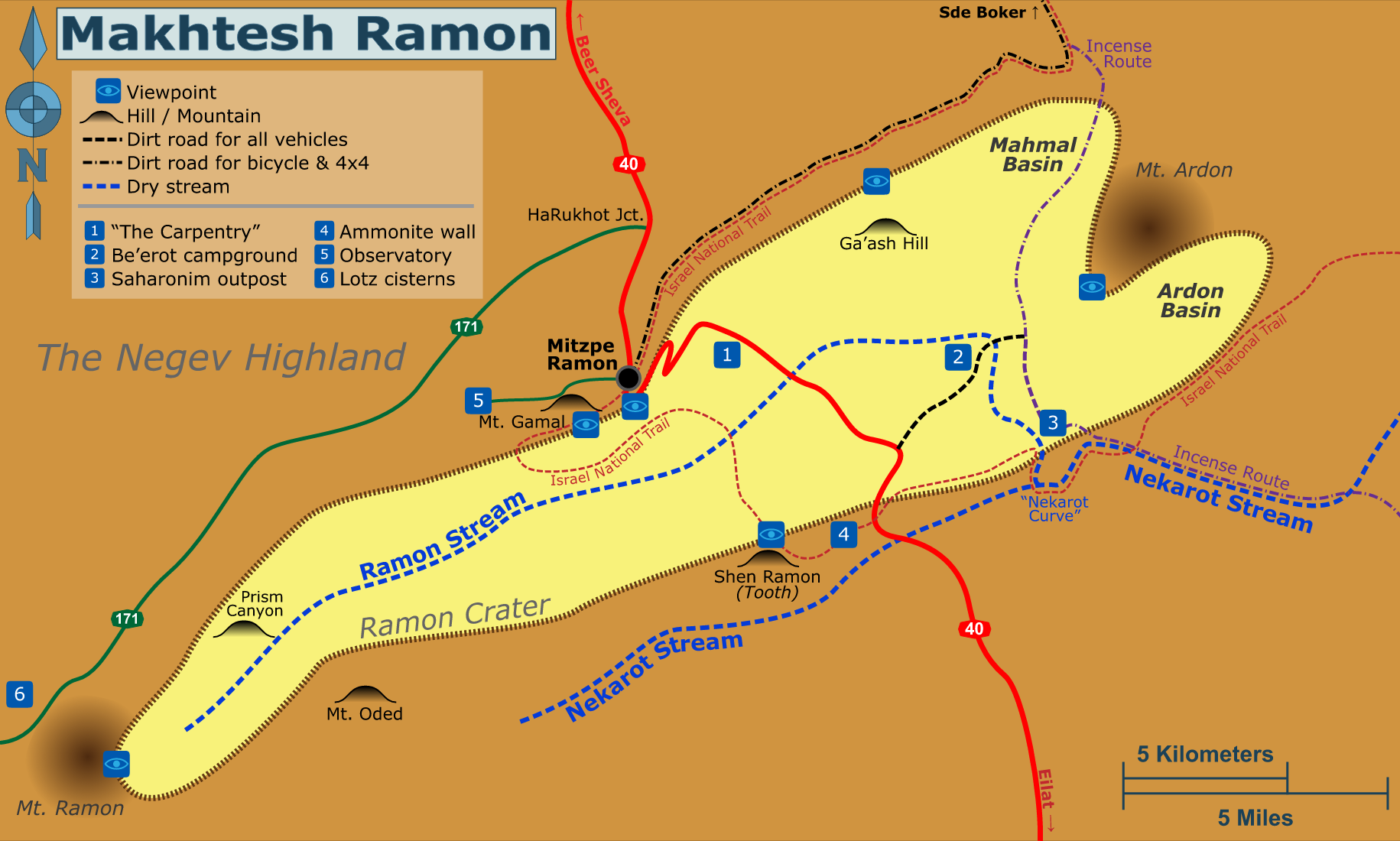 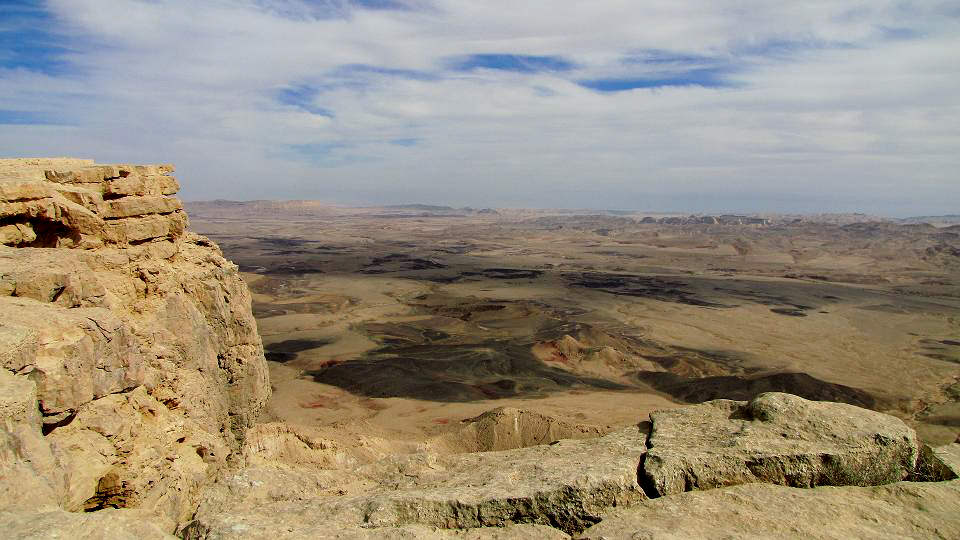 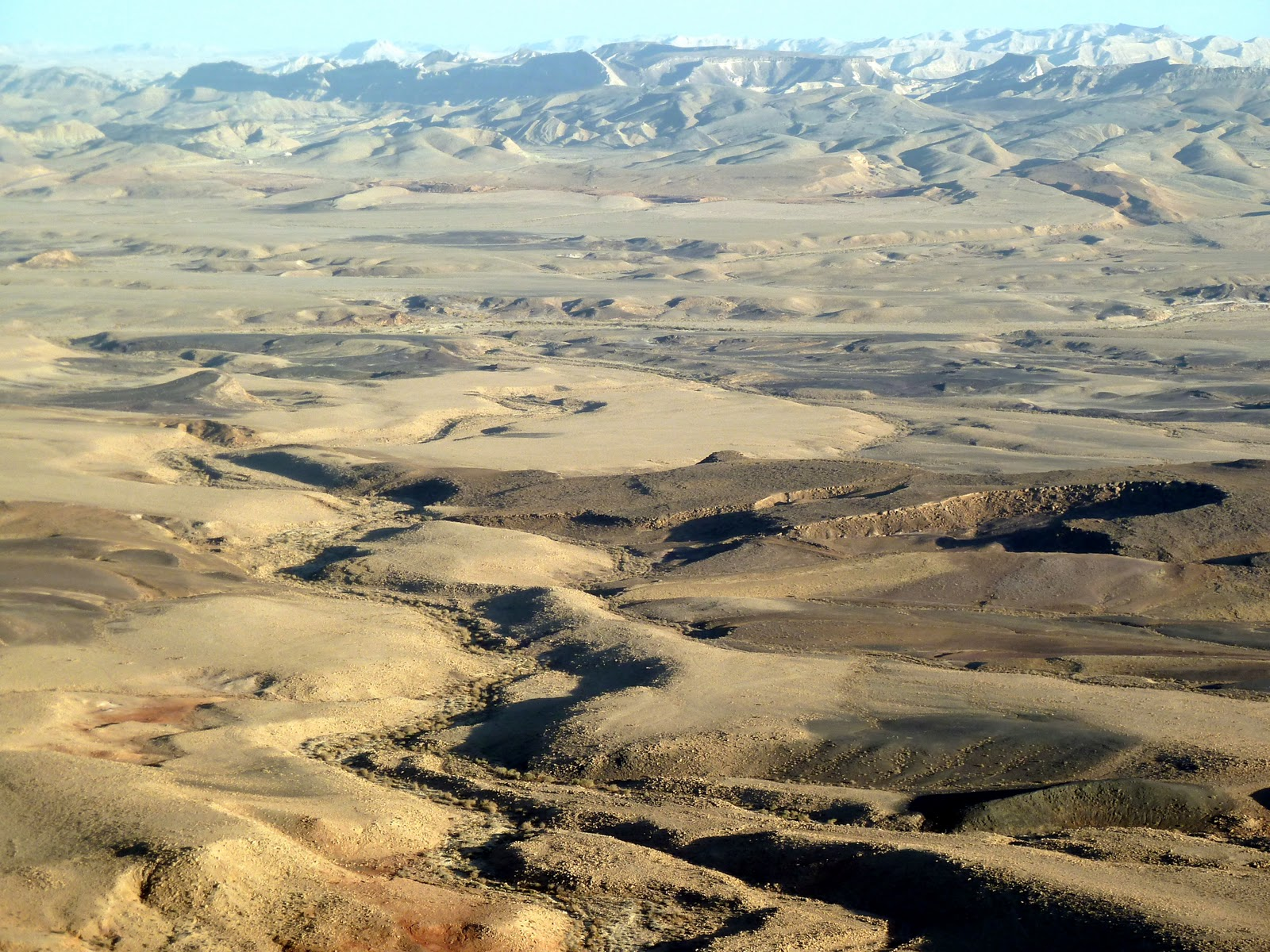 Nabataean Avdat:  A New Testament City
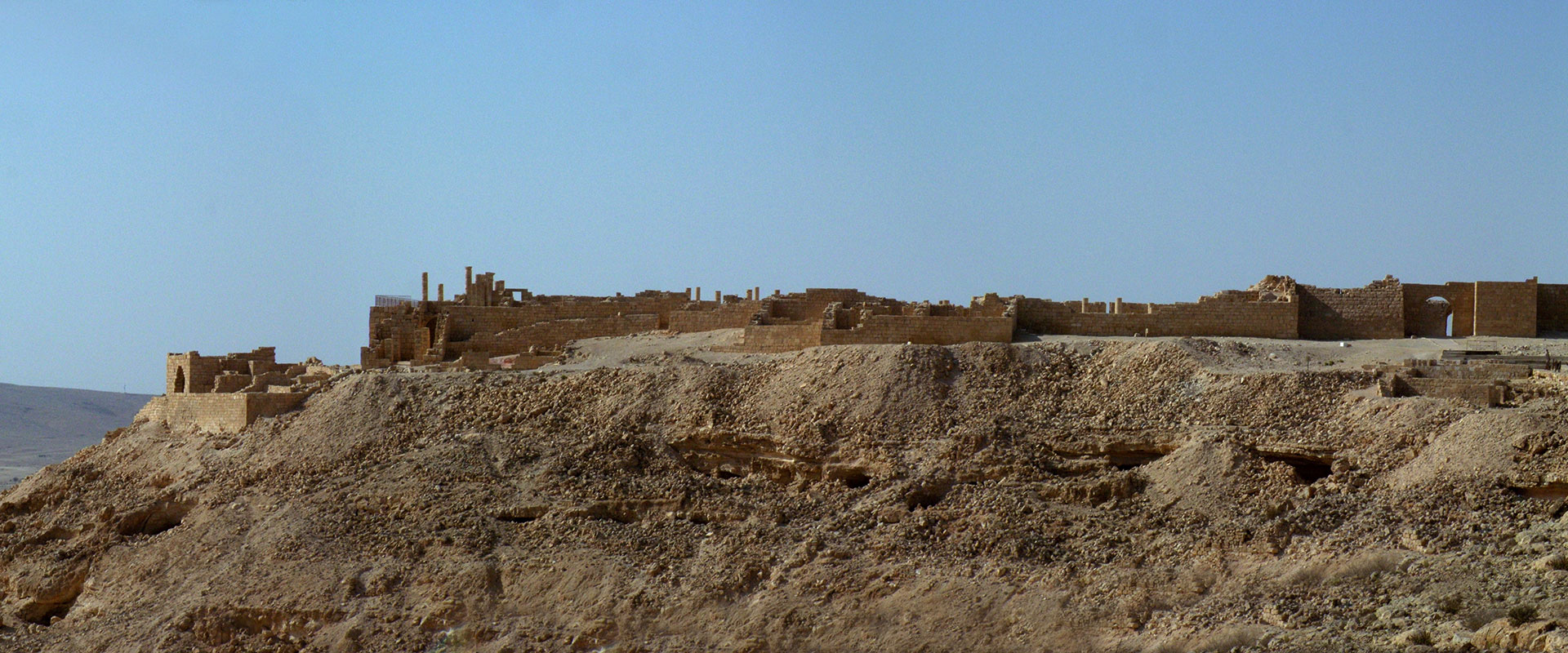 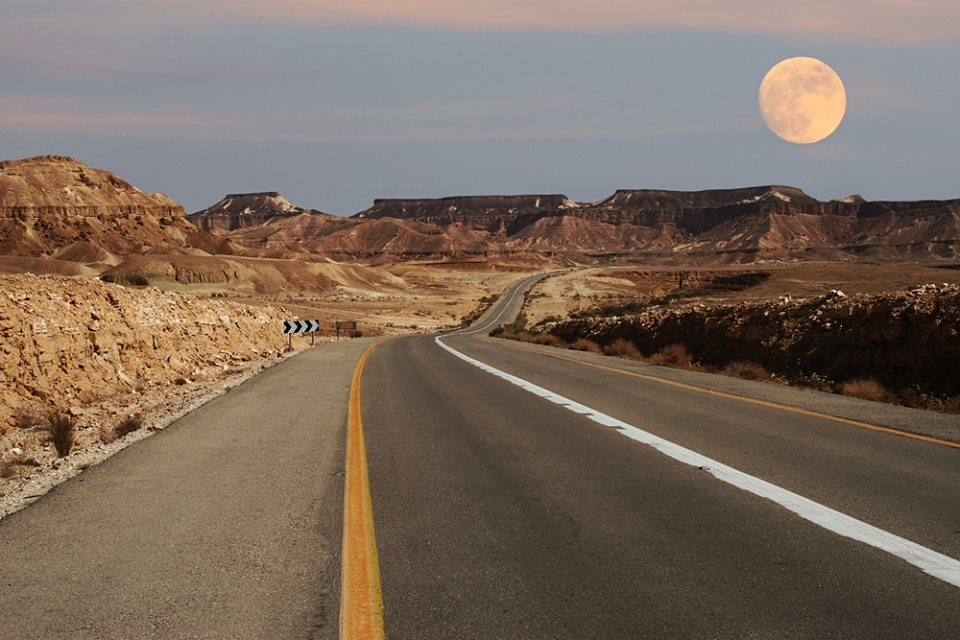 Wilderness of Zin
Wilderness of Zin
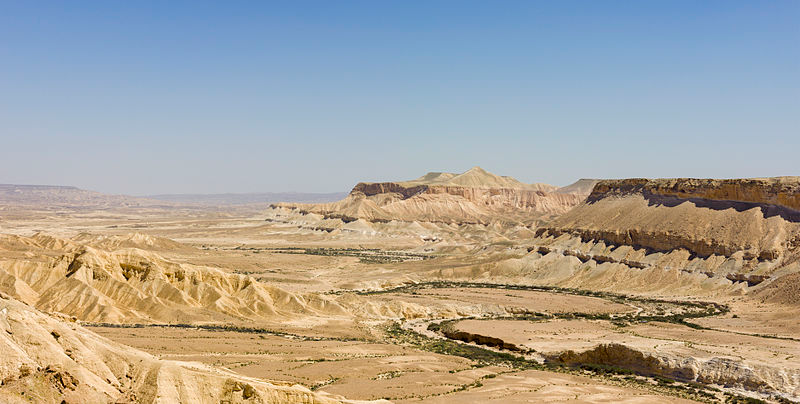 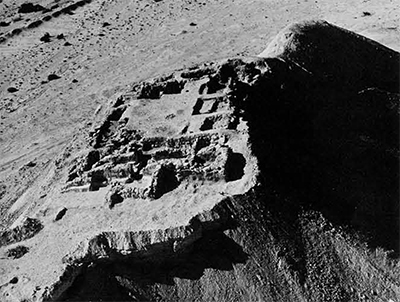 Horvat Teman (Kuntillet Ajrud)
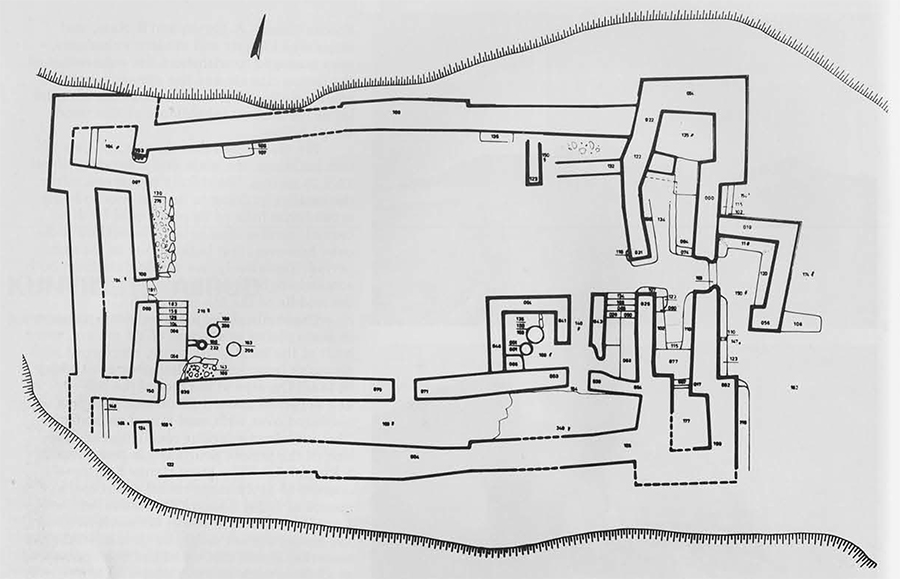 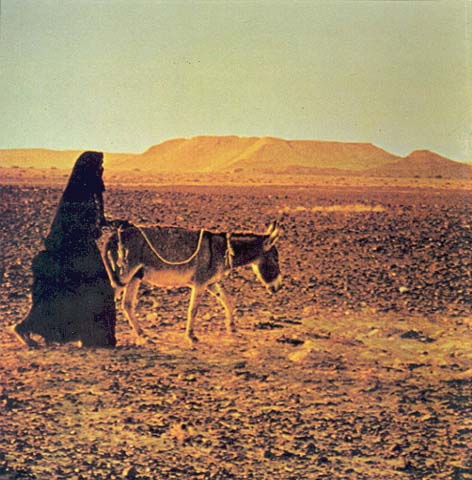 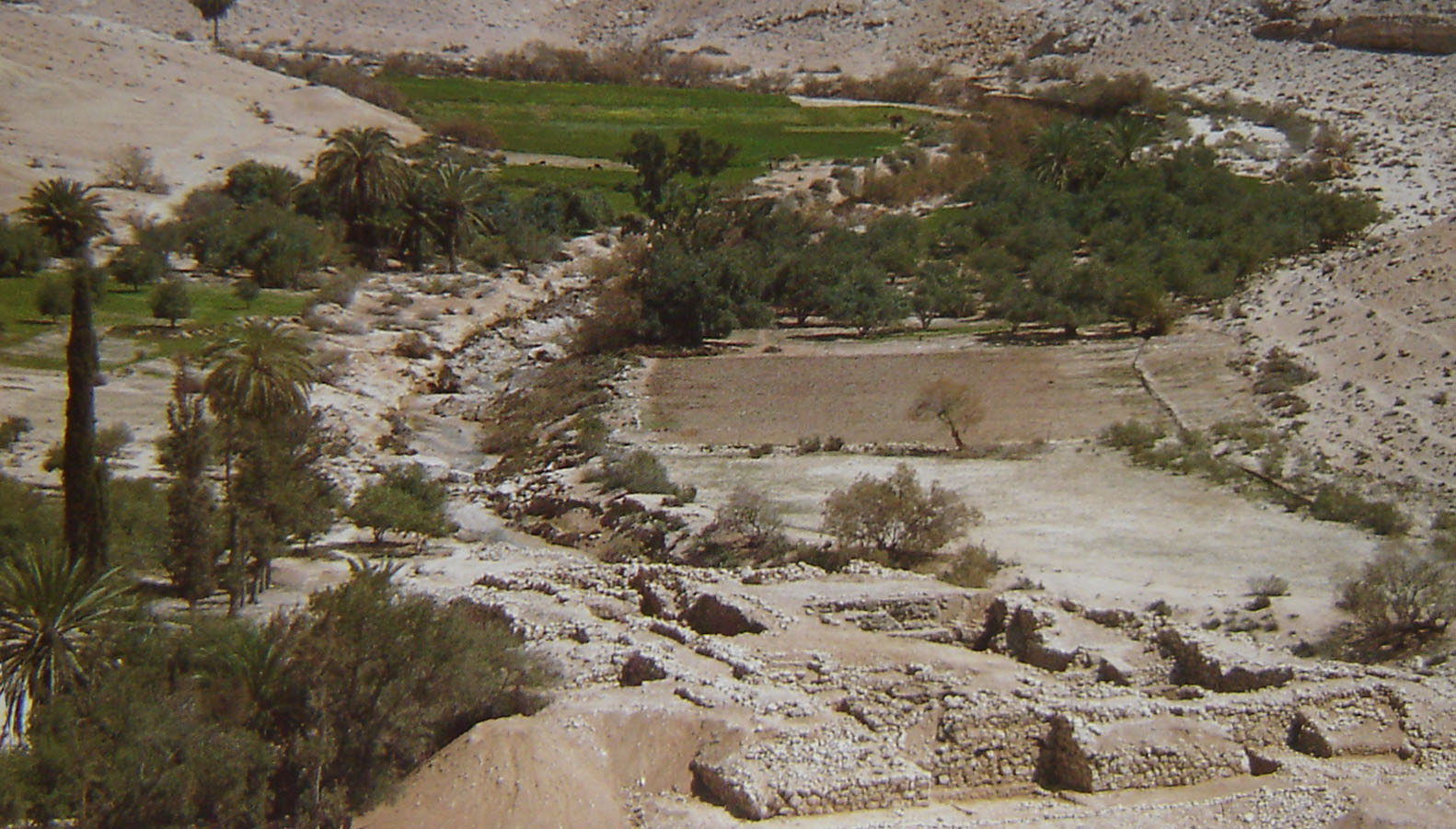 Kadesh Barnea
The Arabah
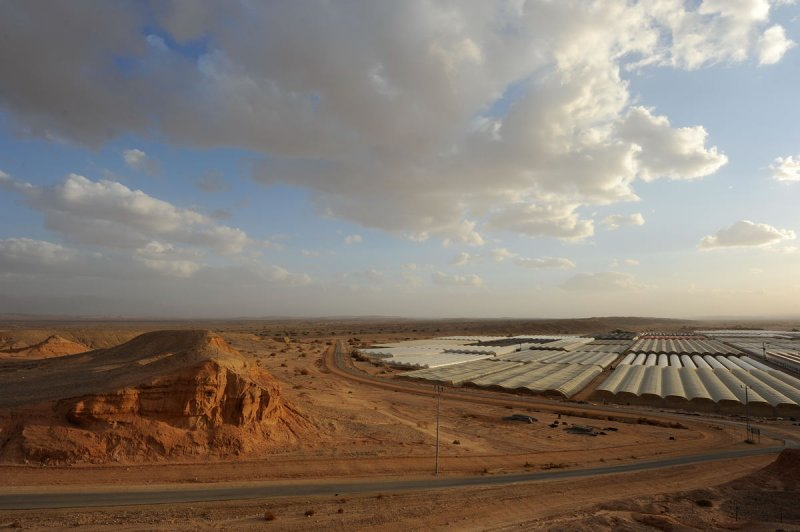 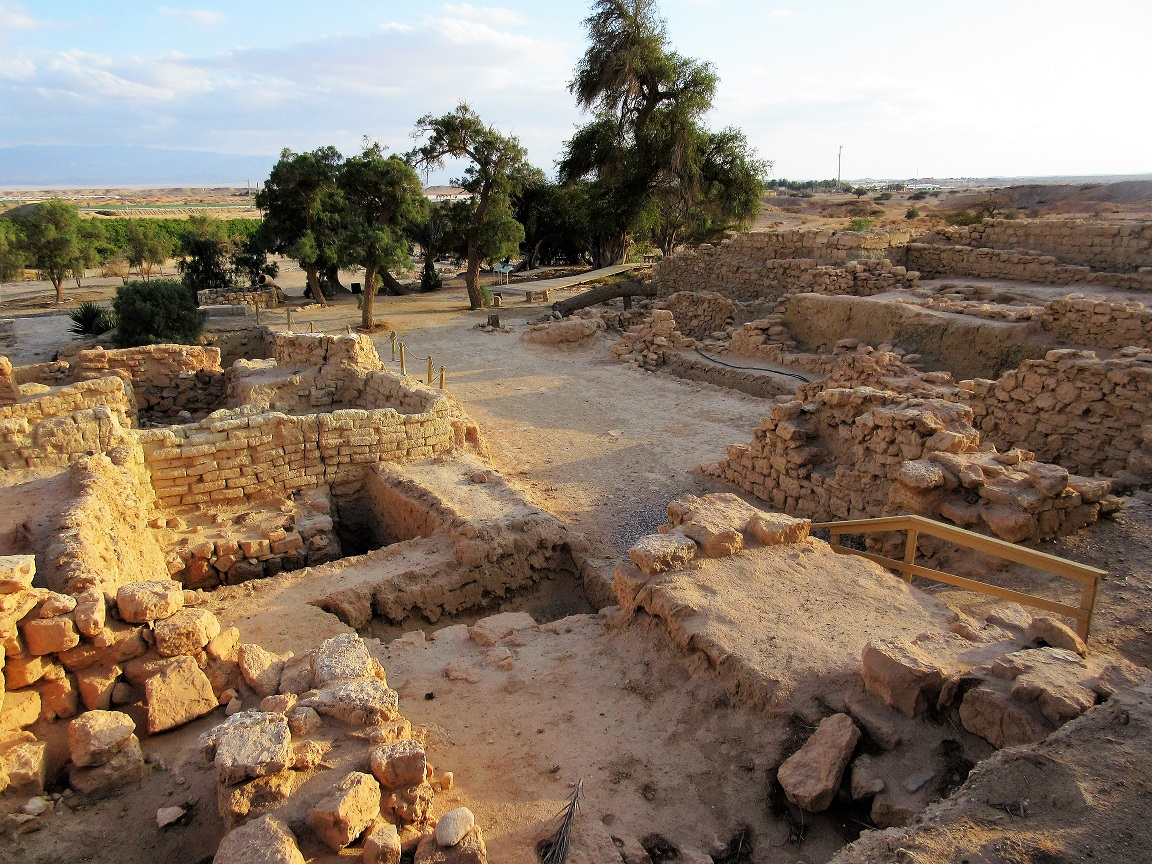 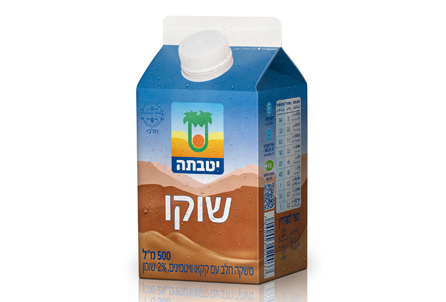 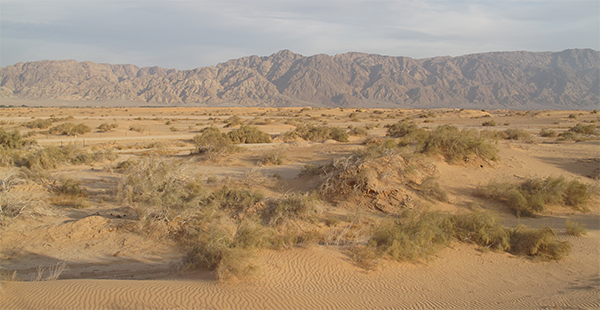 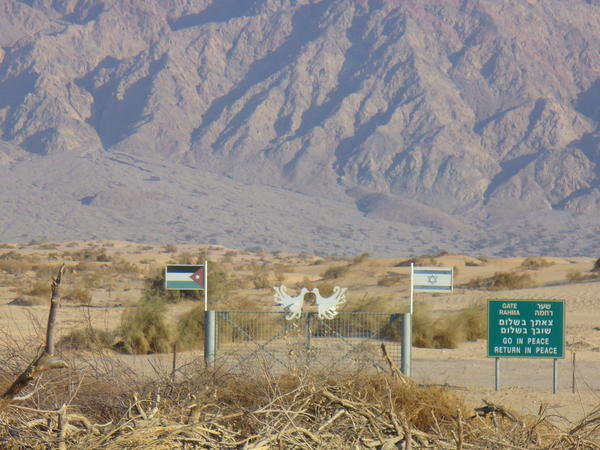 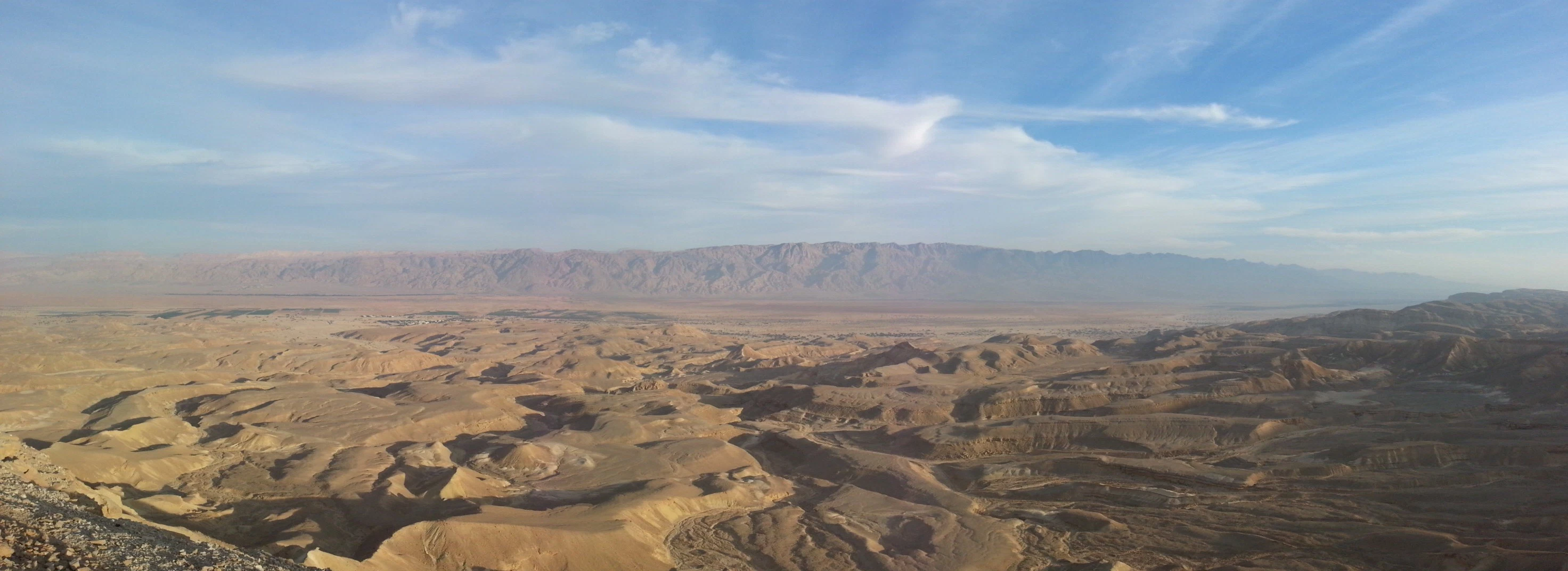